Buổi sáng con chào mẹChạy đến ôm cổ cô
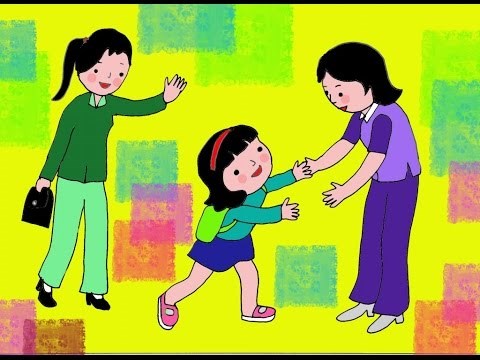 Buổi chiều con chào côRồi sà vào lòng mẹ
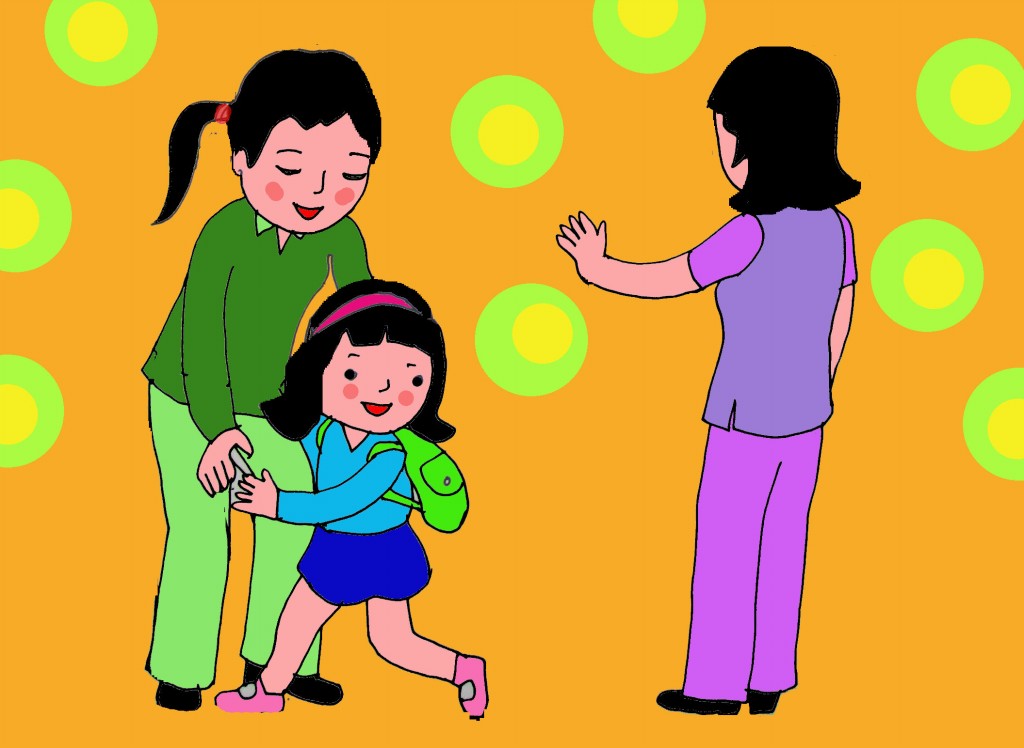 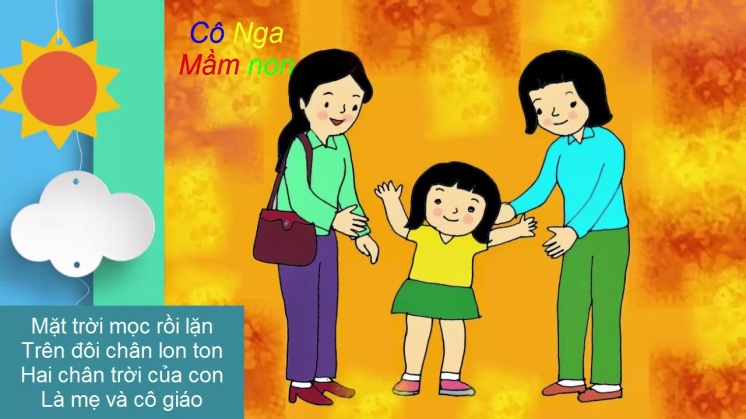 Mặt trời mọc rồi lặngTrên đôi chân lon tonHai chân trời của conLà mẹ và cô giáo